Southern Root-Knot Nematode in MG4 Soybean:  Characterization of Resistance Mechanisms and Breeding for Resistance
Travis Faske – Univ. Arkansas Sys., Lonoke
Tristan Watson – LSU AgCenter, Baton Rouge
Henry Nguyen – Univ. Missouri, Columbia
Andrea Acuna-Gilando – Univ. Arkansas Sys., Fayetteville
Pengyin Chen – Univ. Missouri, Portageville
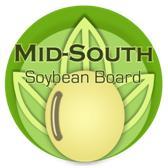 MSSB Proposal Meeting
Aug 25-26, 2022
[Speaker Notes: Thanks for allowing to present by zoom
Personnel Changes]
Meloidogyne incognita
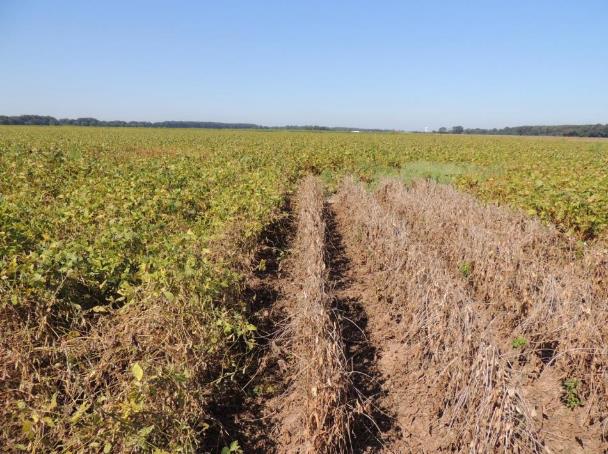 [Speaker Notes: 75% yield loss with susceptible variety in research plots.  70% in field near Kerr. 
Nematicides: 1 yr, low protection
Resistance:  Limited MGIV and 2021 and Progeny, Armor, and Delta Grow all same genetics]
Hosts
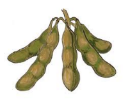 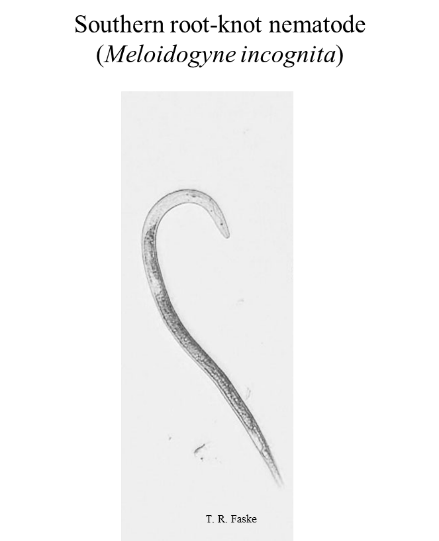 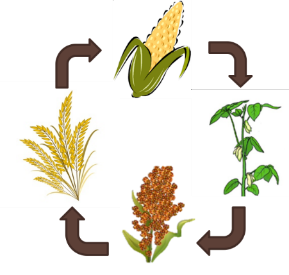 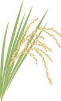 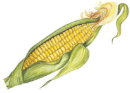 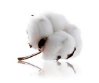 Nonhost
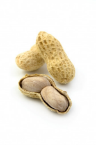 [Speaker Notes: Not going away and probably get worse in the future]
SRKN in MG4 Soybean
Year 1 (3/1/22 to 2/28/23) – All rec. funding in July
Objectives:
Char. the mechanism of resistance to SRKN in MG4 soybean. (Faske and Watson)
Optimize techniques and select controls for assays.
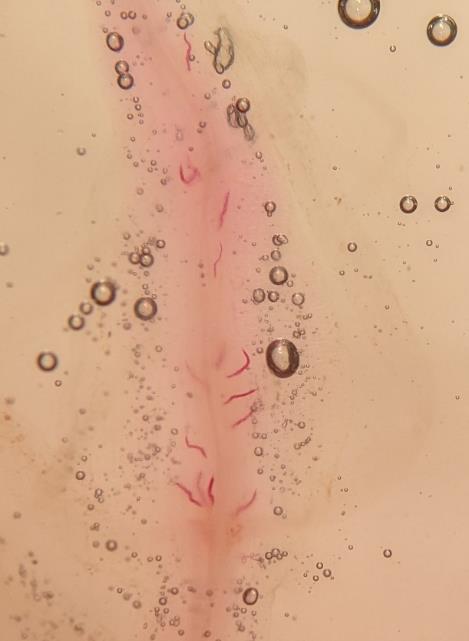 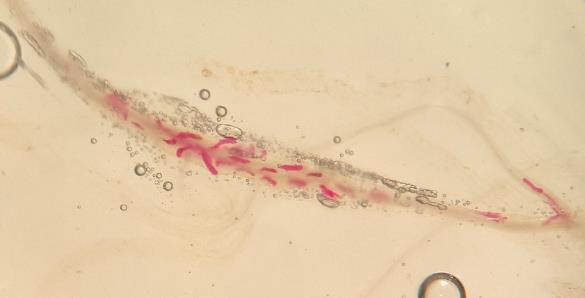 [Speaker Notes: PI 567516C, PI 438489B]
SRKN in MG4 Soybean
Objectives:
Characterize and develop new markers for new sources of SRKN resistance (Nguyen et al.)

Seed increase of resistant doner lines: Forrest, PI 567516C, and PI 438489B, and near-isogenic lines (NIL, Magellan x PI 438489B) is underway.

Currently developing DNA marker assay for the QTL on chromosome 13.
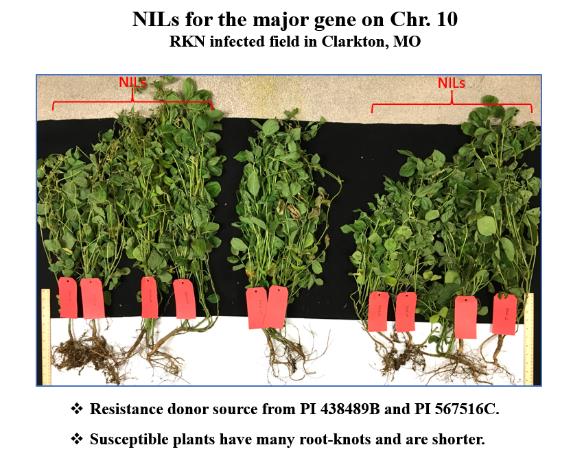 [Speaker Notes: Evaluate germplasm that has confirmed]
SRKN in MG4 Soybean
Objectives:
Develop MG4 varieties with resistance to the SRKN (Acuna, Canella, et al.)

Arkansas:  
10 lines (SRKN tolerant x high-yielding soybean varieties) were developed. 
20 early generation lines were increased in Puerto Rico and Fayetteville.

Missouri:
19 breeding lines were entered into USDA Southern Trials.  
260 advanced lines, many with SRKN-resistant pedigree, are being tested across 8 states.
[Speaker Notes: QTL 10 markers used on many of these entries.]
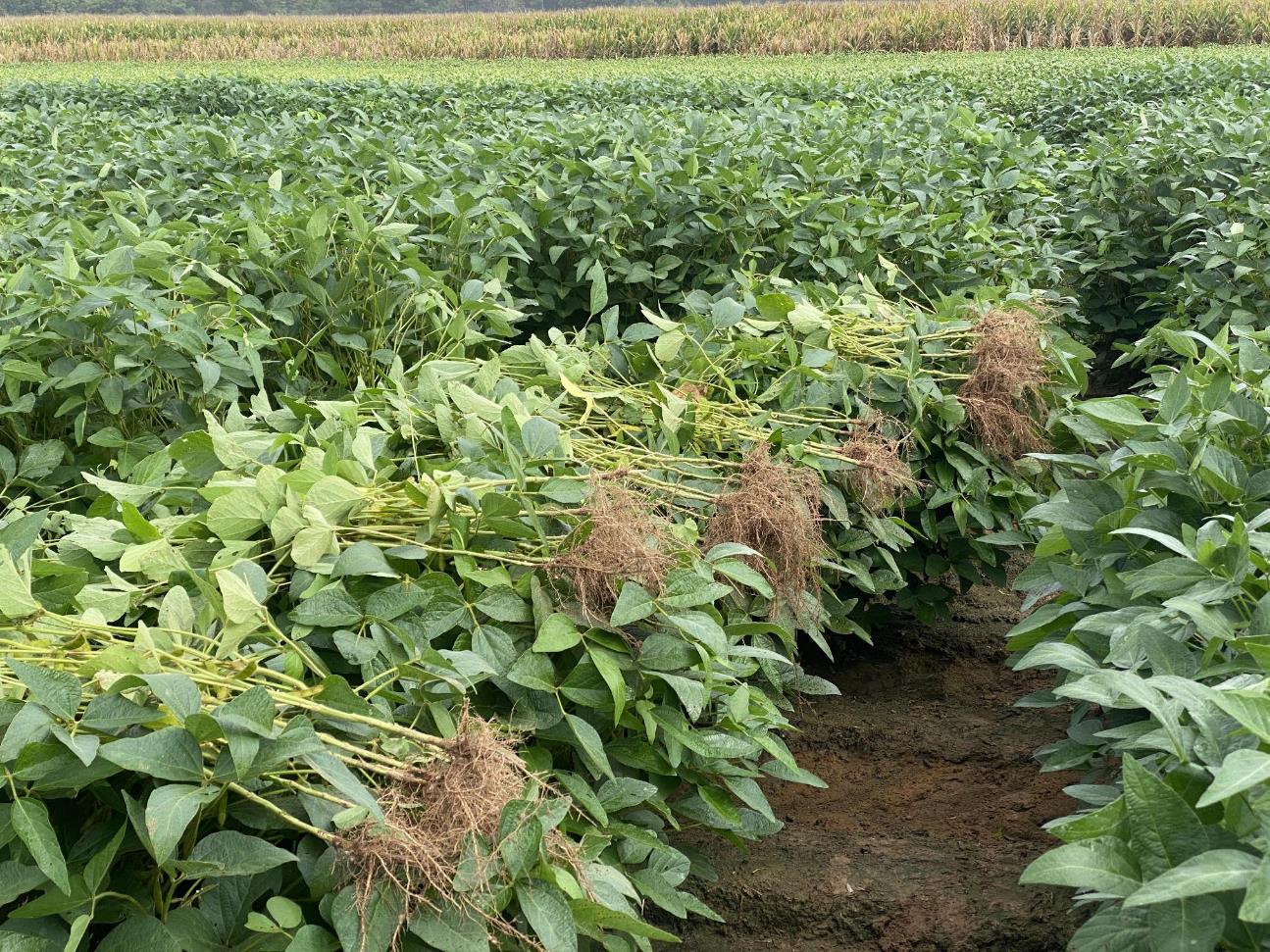 Aug 23, 2022, Field Screen – Kerr, AR
44 AR lines
  7 MO lines
[Speaker Notes: Assume MG 4. 255 plots]
SRKN in MG4 Soybean:  Char. the MOR and Breeding for Resistance
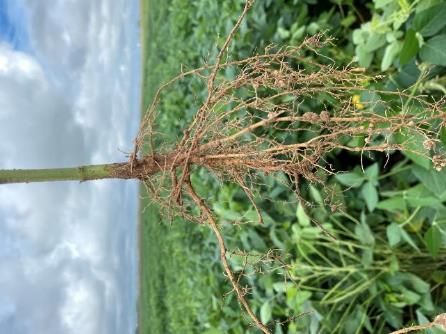 Lead Investigator: Travis Faske, Univ. of Ark. Sys., Div. of Ag
Year: Yr. 2 (2023 to 2024)
Amount:  $75,000 ($15,000/PI)
Objectives:
Char. the mechanism of resistance to SRKN in MG4 soy germplasm 
Char. and develop new markers for new sources of SRKN resistance 
Develop MG4 varieties/genotypes with resistance to the SRKN
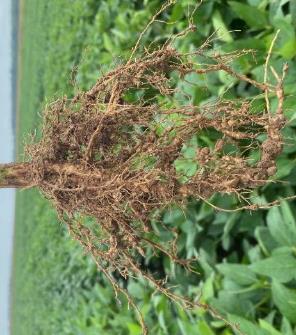 Output:
Peer-reviewed publications
SRKN-R MG4 Varieties
[Speaker Notes: Pubs on MOR, genetic char of soy resistance, and stacking platforms using MAS]
Thank you
2023-2024 Funding Cycle

Travis Faske
Extension Plant Pathologist
Lonoke AR
tfaske@uada.edu
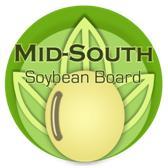